Алканы
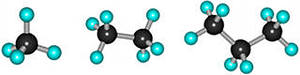 Выполнил учитель химии 
высшей квалификационной категории 
Зайцева Наталья Александровна 
МБОУ СОШ № 188 г. Новосибирска
Алканы – предельные углеводороды,  атомы углерода которых содержат одинарные связи
Общая формула: 
CnH2n+2., где n = 1,2,3 ….

Особенности строения:
- Незамкнутая цепочка атомов углерода
- Все связи С-С
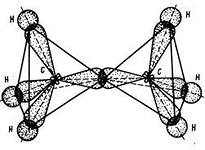 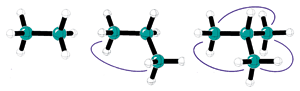 Физические свойства алканов
При обычных условиях
С1 – С4 – газы, 
С5 – С17 – жидкости, 
С18 – С…… - твердые вещества. 
С увеличением относительной молекулярной массы увеличивается температура кипения, плавления и плотность. Температура плавления и кипения понижается от менее разветвленных к более разветвленным. Газообразные алканы горят бесцветным или бледно-голубым пламенем с выделением большого количества тепла
Физические свойства алканов
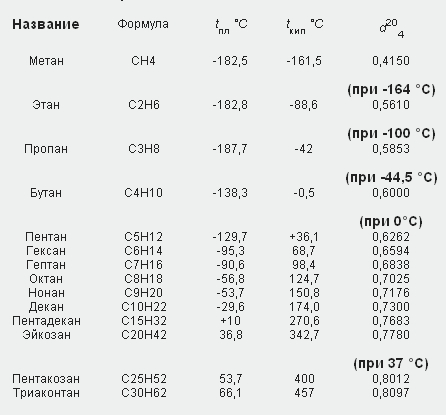 Радикалы
Гомологический ряд алканов
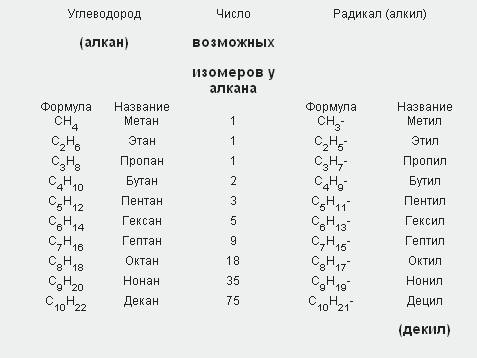 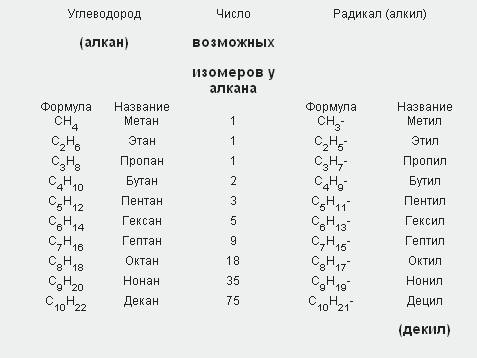 Структурные формулы первых 10 членов
Метан CH4	
Этан	CH3—CH3	                                               
Пропан	CH3—CH2—CH3
Бутан	 CH3—CH2—CH2—CH3
Пентан	 CH3—CH2—CH2—CH2—CH3 	
Гексан	 CH3—CH2—CH2—CH2—CH2—CH3 	
Гептан	 CH3—CH2—CH2—CH2—CH2—CH2—CH3
Октан	 CH3—CH2—CH2—CH2—CH2—CH2—CH2—CH3	
Нонан	CH3—CH2—CH2—CH2—CH2—CH2—CH2—CH2—CH3	
Декан CH3—CH2—CH2—CH2—CH2—CH2—CH2—CH2—CH2—CH3
Номенклатура алканов
выбрать самую длинную углеродную цепь
Пронумеровать углероды с того конца, где ближе расположен радикал 
(радикал - одновалентная частица, полученная при отщеплении атома водорода от молекулы алкана, название радикала образуется от названия соответствующего алкана с заменой суффикса – ан на суффикс – ил)
3. назвать радикал указав место расположения радикала
(если группы повторяются, то перечисляют цифры, указывающие их положение, а число одинаковых групп указывают приставками ди-, три-, тетра-. Если группы неодинаковые, то их названия перечисляются в алфавитном порядке)
4. назвать длинную углеродную цепь
Номенклатура алканов
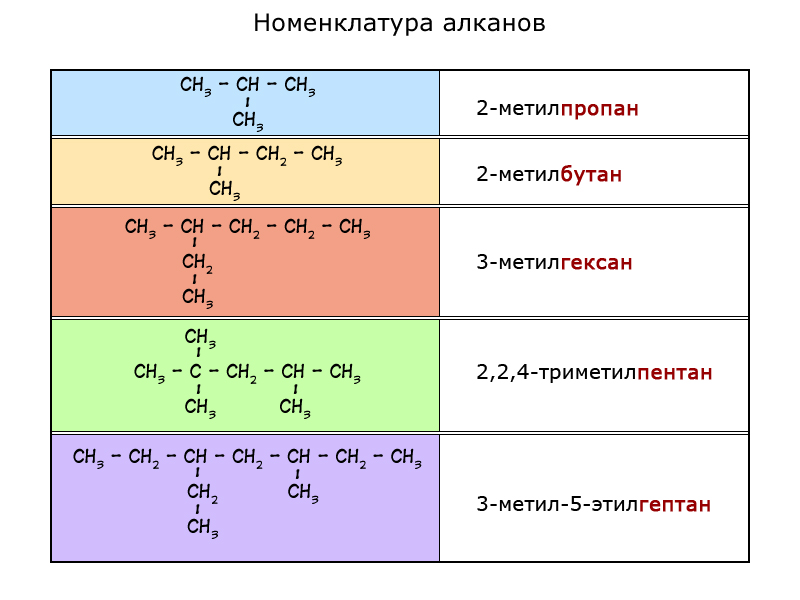 Изомерия алканов
Структурная изомерия углеродного скелета - атомы углерода алкана образовывают цепи различного строения. 
Первые три члена гомологического ряда алканов 
изомеров не имеют.
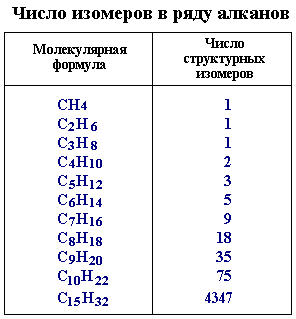 Изомерия алканов
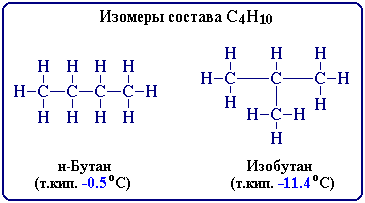 Изомерия алканов
Поворотная изомерия алканов 

Вращение атомов вокруг s-связи не будет приводить к ее разрыву. В результате внутримолекулярного вращения по s-связям С–С молекулы алканов, начиная с этана С2Н6, могут принимать разные геометрические формы. 
Различные пространственные формы молекулы, переходящие друг в друга путем вращения вокруг s-связей С–С, называют конформациями или поворотными изомерами (конформерами).
Поворотные изомеры молекулы представляют собой энергетически неравноценные ее состояния. Их взаимопревращение происходит быстро и постоянно в результате теплового движения. Поэтому поворотные изомеры не удается выделить в индивидуальном виде, но их существование доказано физическими методами. Некоторые конформации более устойчивы (энергетически выгодны) и молекула пребывает в таких состояниях более длительное время.
Получение алканов. Природный газ
Важнейшим источником алканов в природе является природный газ, минеральное углеводородное сырье - нефть и сопутствующие ей нефтяные газы. Природный газ на 95 % состоит из метана. Такой же состав имеет болотный газ, образующийся в результате переработки бактериями (гниения) углеводов. Попутные нефтяные газы состоят в основном из этана, пропана, бутана и частично пентана. Их отделяют от нефти на специальных установках по подготовке нефти. Одновременно с газами нефть очищается от воды, грязи и песка. 
Из нефти при ее разгонке (перегонке, дистилляции) отбирая последовательно все более и более высококипящие фракции получают: бензины - т. кип. от 40 до 180 С, керосин 180-230 C, (С11-С12);  легкий газойль (дизельное топливо) 230-305 С (С13-С17); тяжелый газойль и легкий дистиллят смазочного масла 305-405 С (С18-С25); смазочные масла 405-515 С (С26-С38).  Остаток после перегонки нефти называется асфальтом или битумом.
Способы получения алканов
Гидрирование угля под давлением, гидрирование CO и CO2 в присутствии катализаторов (Fe, Co, Ni) при повышенной температуре 
           400°С,p
C + H2 →  CnH2n+2
                200°С,Ni
CO + H2 → CnH2n+2+ H2O 
                                                  kat
 R–CH=CH–R' + H2 →  R–CH2–CH2–R'
  2. Реакция Вюрца, взаимодействие натрия на  с галогенопроизводнымие углеводородов 
   2CH3–CH2Br+ 2Na → CH3–CH2–CH2–CH3+ 2NaBr 
3. Термическое декарбоксилирование солей карбоновых кислот в присутствии щелочей: 
R-COONa + NaOH → R-H + Na2CO3
4. Электролиз солей карбоновых кислот (реакция Кольбе): 
2R-COO- -2е → R-R + 2 CO2
Химические свойства
Алканы химически малоактивны. Низкая реакционная способность алканов обусловлена очень малой полярностью связей С-С и С-Н в их молекулах вследствие почти одинаковой электроотрицательности атомов углерода и водорода. Предельные углеводороды в обычных условиях не взаимодействуют ни с концентрированными кислотами, ни со щелочами, ни даже с таким активным реагентом как перманганат калия.

 Для них свойственны реакции замещения водородных атомов и расщепления.

 В этих реакциях происходит гомолитическое расщепление кoвалентных связей, т. е. они осуществляются по свободно-радикальному (цепному) механизму.
 Реакции вследствие прочности связей C–C и C–H протекают или при нагревании, или на свету, или с применением катализаторов.
Химические свойства
Галогенирование:
CH4 + Cl2 →CH3Cl + HCl
CH3Cl + Cl2 → CH2Cl2 + HCl
CH2Cl2+ Cl2 → CHCl3 + HCl
CHCl3 + Cl2 →CCl4 + HCl

2. Реакция М.И. Коновалова  - замещение атома водорода нитрогруппой при температуре до 140°С с разбавленной (10%-ной) азотной кислотой под давлением:
                                                             NO2
                                        t  °, p            │
CH3–CH–CH3  +…HNO3 →      CH3–C–CH3 + H2O
          |                                                 |                                                    
        CH3	                                       CH3
Химические свойства
3. Крекинг. При высокой температуре в присутствии катализаторов предельные углеводороды подвергаются расщеплению, которое называется крекингом. При крекинге происходит гомолитический разрыв углерод-углеродных связей с образованием насыщенных и ненасыщенных углеводородов с более короткими цепями. 
                                             400°C
 CH3–CH2–CH2–CH3(бутан) → CH3–CH3(этан) + CH2=CH2(этилен) 
        1500°C
2CH4 →  H–C=C–H(ацетилен) + 3H2  
4. Изомеризация – при наличии катализаторов и нагревании углеводороды нормального строения подвергаются перестройке углеродного скелета с образованием алканов разветвленного строения.   
5. Окисление. При поджигании на воздухе алканы горят, превращаясь в CO2  и воду и выделяя большое количество тепла:
CH4 + 2O2 → CO2 + 2H2O
 C5H12 + 8O2   → 5CO2 + 6H2O
Применение:
Метан –основной компонент природных и попутных газов, широко используется в качестве промышленного и бытового газа. Перерабатывается в промышленности в ацетилен, газовую сажу, фторо- и хлоропроизводные.
 Низшие члены гомологического ряда используются для получения соответствующих непредельных соединений реакцией дегидрирования. Смесь пропана и бутана используется в качестве бытового топлива. Средние члены гомологического ряда применяются как растворители и моторные топлива. 
 Большое промышленное значение имеет окисление высших предельных углеводородов — парафинов с числом углеродных атомов 20-25. Этим путем получают синтетические жирные кислоты с различной длиной цепи, которые используются для производства мыл, различных моющих средств, смазочных материалов, лаков и эмалей.
 Жидкие углеводороды используются как горючее (они входят в состав бензина и керосина). 
Алканы широко используются в органическом синтезе.
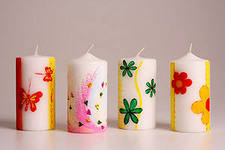